Multi-Color Operation via Coherent Harmonic Generation in a Plasma Driven Attosecond X-Ray Source
Rafi Hessami on behalf of the PAX Collaboration
Advanced Accelerator Concepts Workshop 2022
November 7, 2022
Motivation
Attosecond science can probe electron dynamics.

Facilities producing high-power (specifically TW-scale) attosecond X-ray pulses are currently nonexistent.
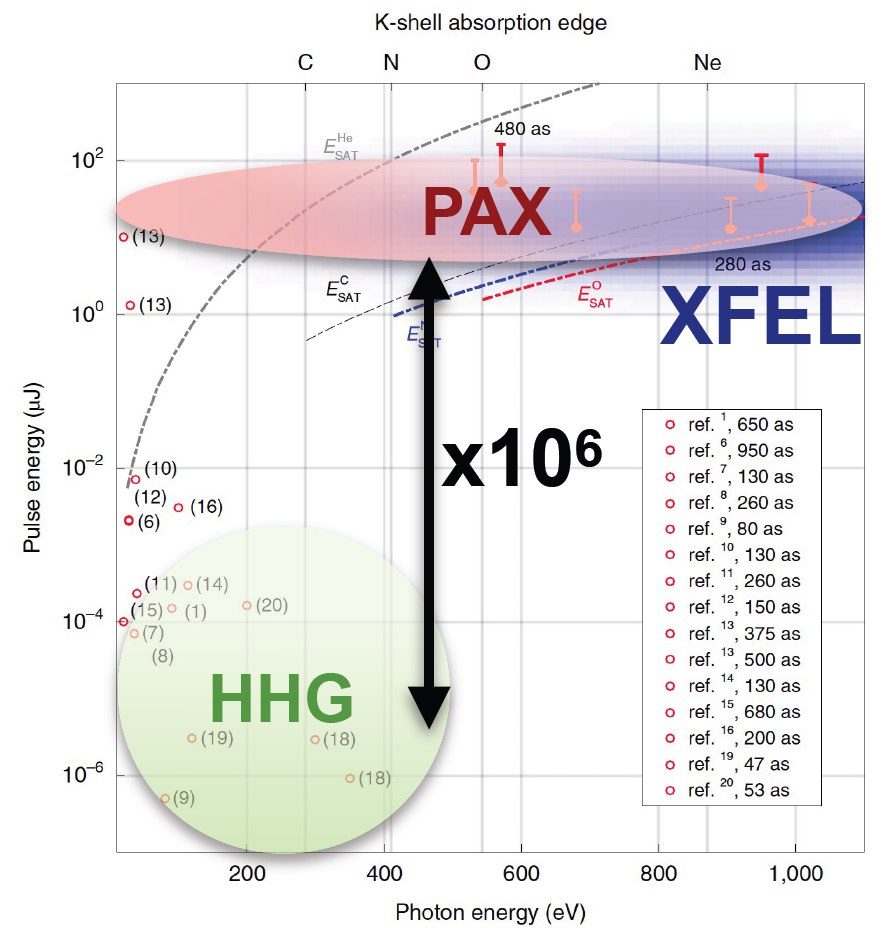 High-power attosecond X-ray pulses would be interesting to many fields!
Tunable isolated attosecond X-ray pulses with gigawatt peak power from a free electron laser, 
J.Duris, et al., Nature Photonics 14, 30-36 (2020)
[Speaker Notes: Talk about attosecond sources as a concept, intro that world, describe the plot, were like XFELs but short and attosecond]
PAX as a TW X-Ray Source
PAX plans to compress a PWFA beam with a large chirp to 10s of nm, producing radiation at that scale.
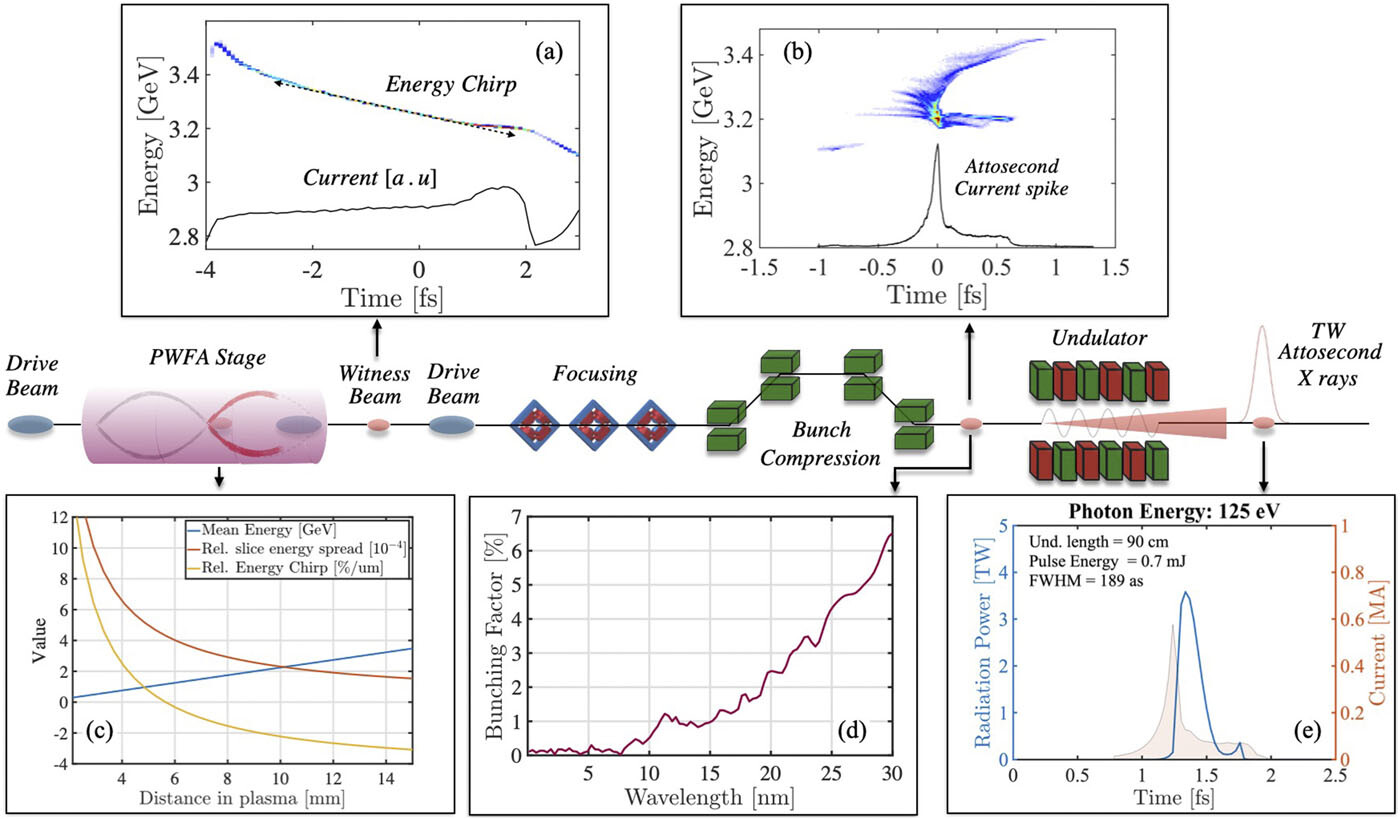 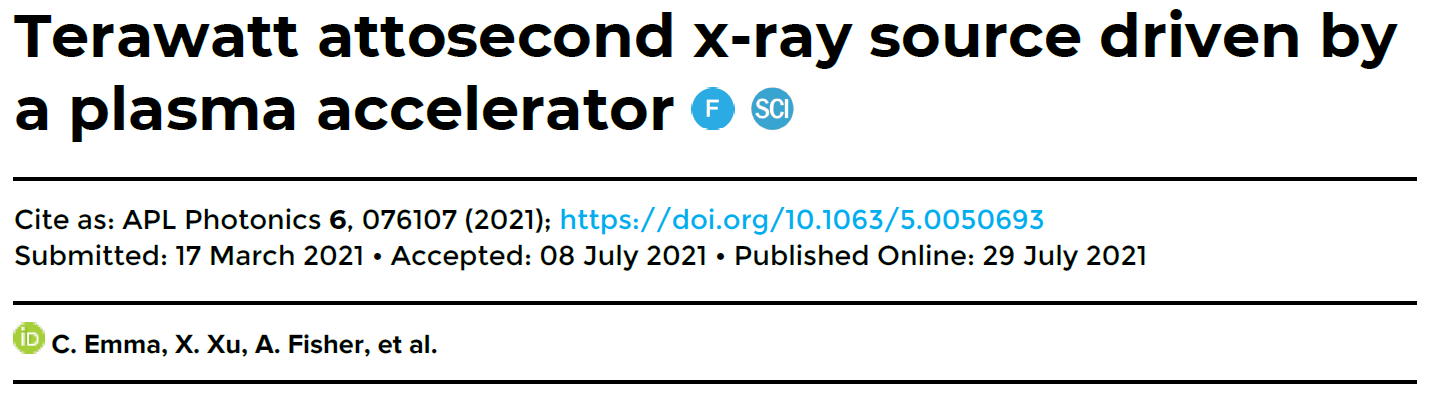 Terawatt attosecond x-ray source driven by a plasma accelerator, 
C.Emma, et al., APL Photonics 6, 076107 (2021)
Limitations
This is fantastic for light greater than 10 nm, but many attosecond science experiments want to see above the Carbon K edge at 283 eV.
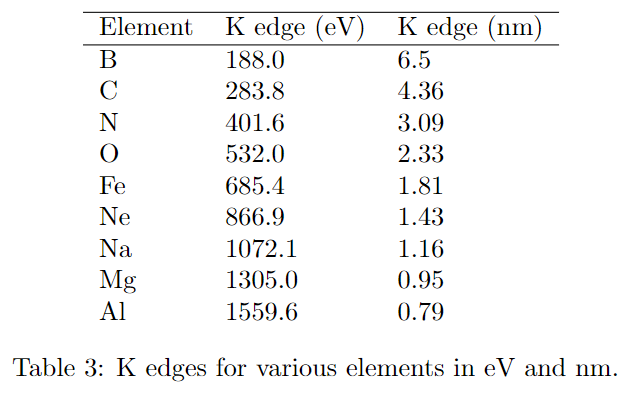 Biomolecular Crystallography: Principles, Practice, and Application to Structural Biology, 
B. Rupp, Garland Science, 1st edition (2009)
Our Proposal
Step 1: Pre-bunched at ~100 nm
We propose to extend the beamline with undulators tuned to 1 nm.

Use the 10th harmonic bunching to jumpstart the FEL process at 1 nm in the beam.
Compress in chicane
Step 2: Pre-bunched at 10 nm
10 nm undulator
Step 2: Pre-bunched at 2 nm
2 nm undulator
TW as pulse at 2nm!
[Speaker Notes: Paul Corkum said 30 attoseconds is the fastest process time

Advantages over FEL: shorter pulse time, shorter beamline because no SASE (CHECK WHAT TYPICAL FEL PULSE TIME IS)]
Wigner Plots Along the Beamline
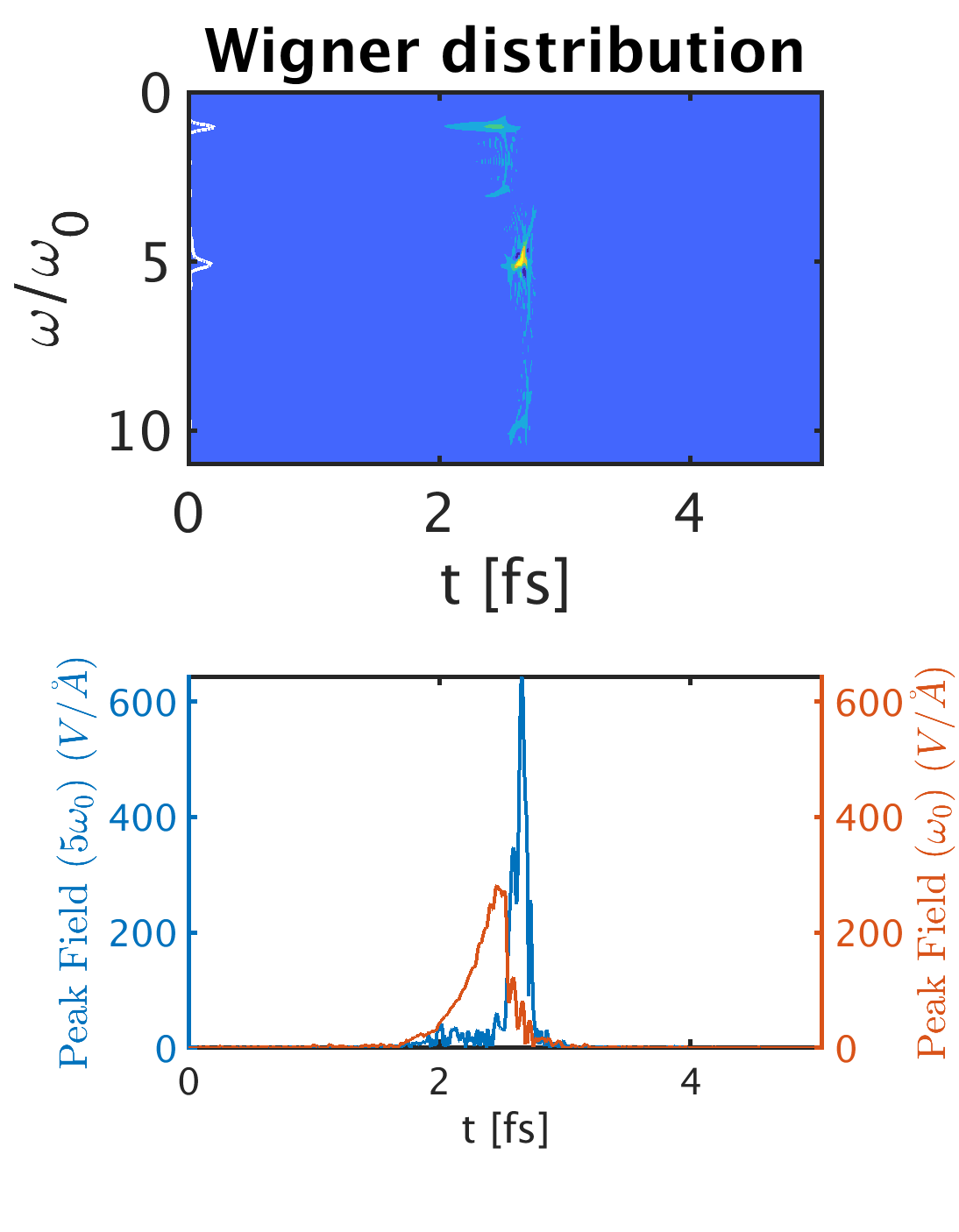 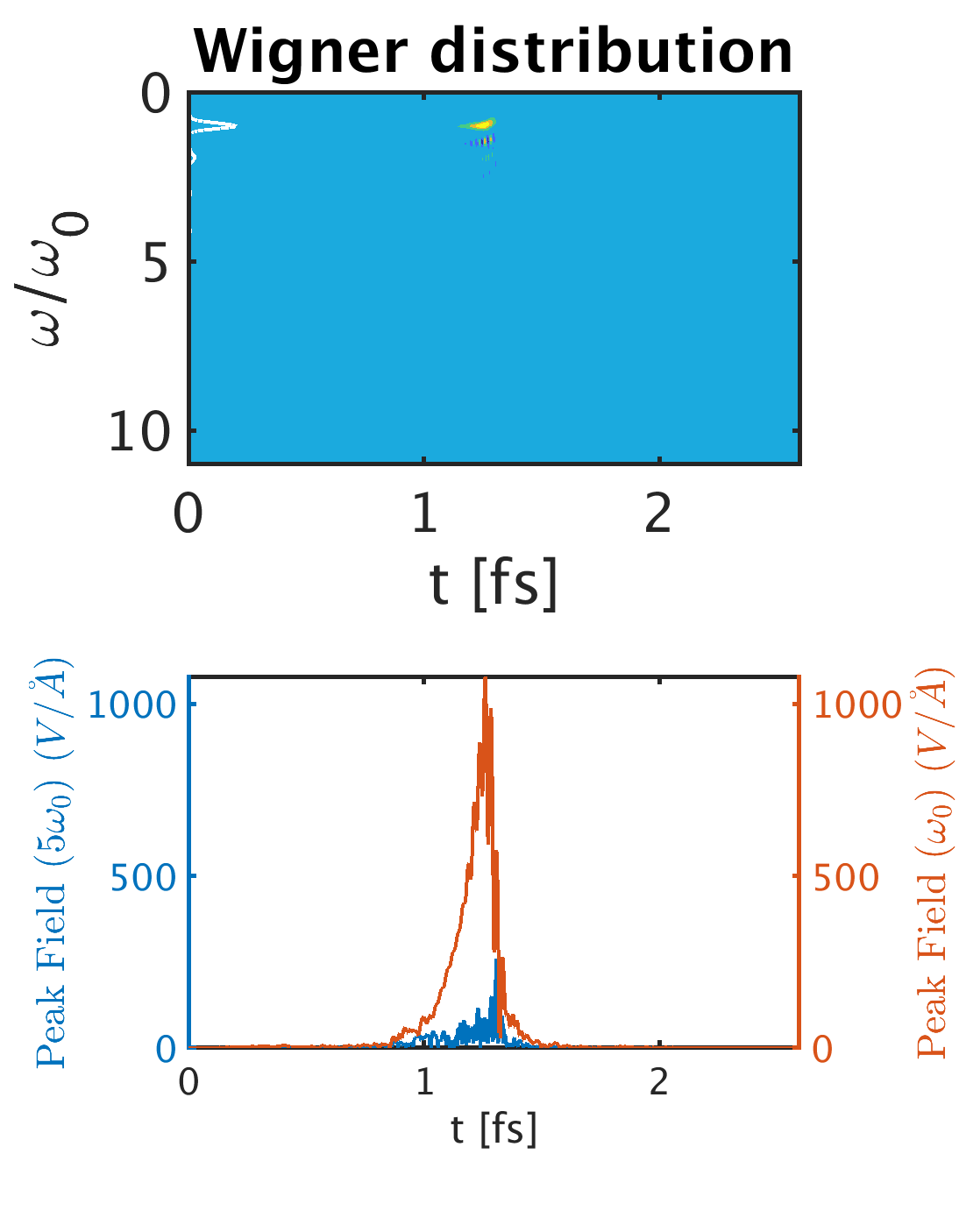 1.12 m
1.12 m
5th Harmonic
1st Harmonic
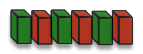 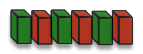 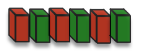 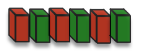 Wigner Plots Along the Beamline
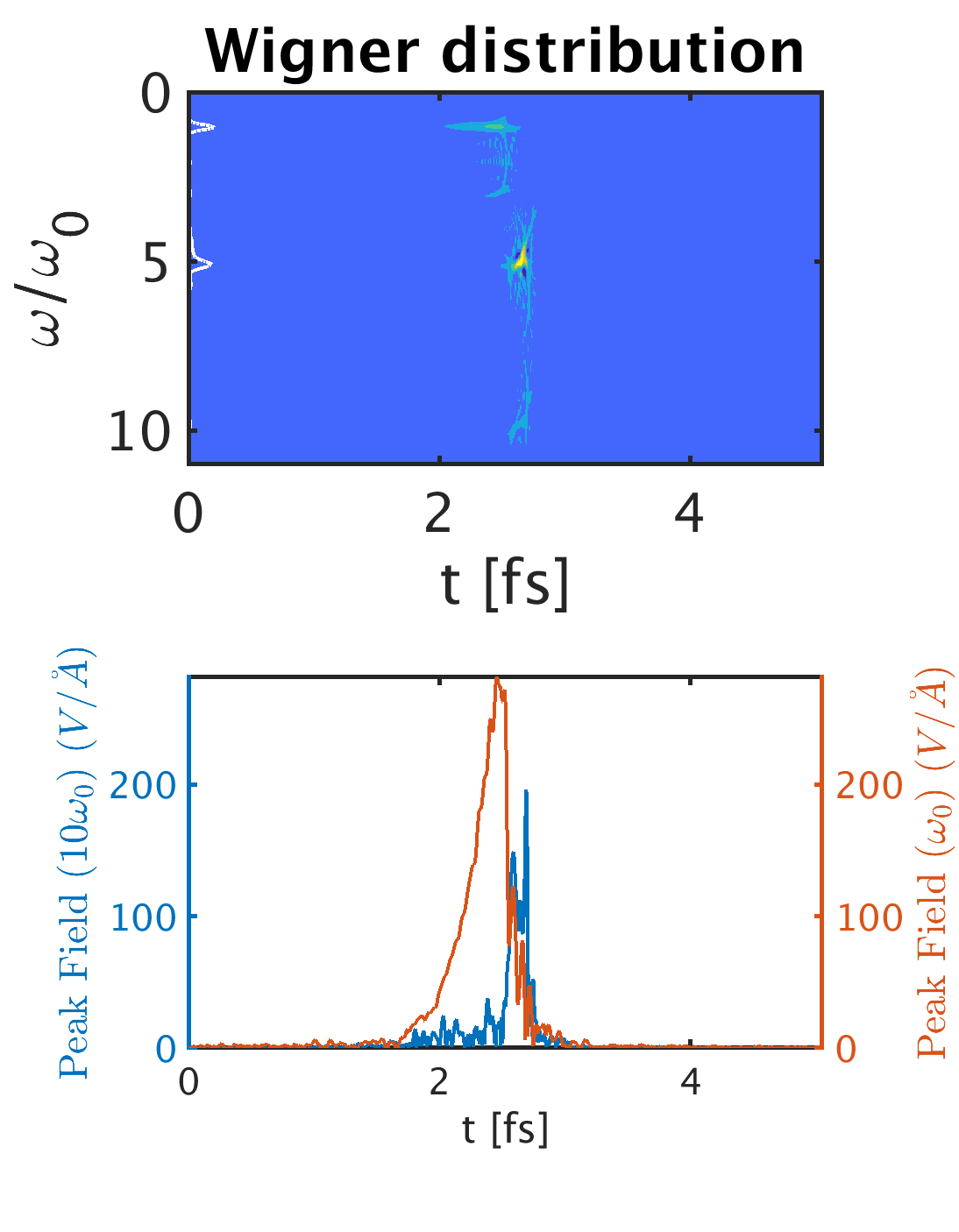 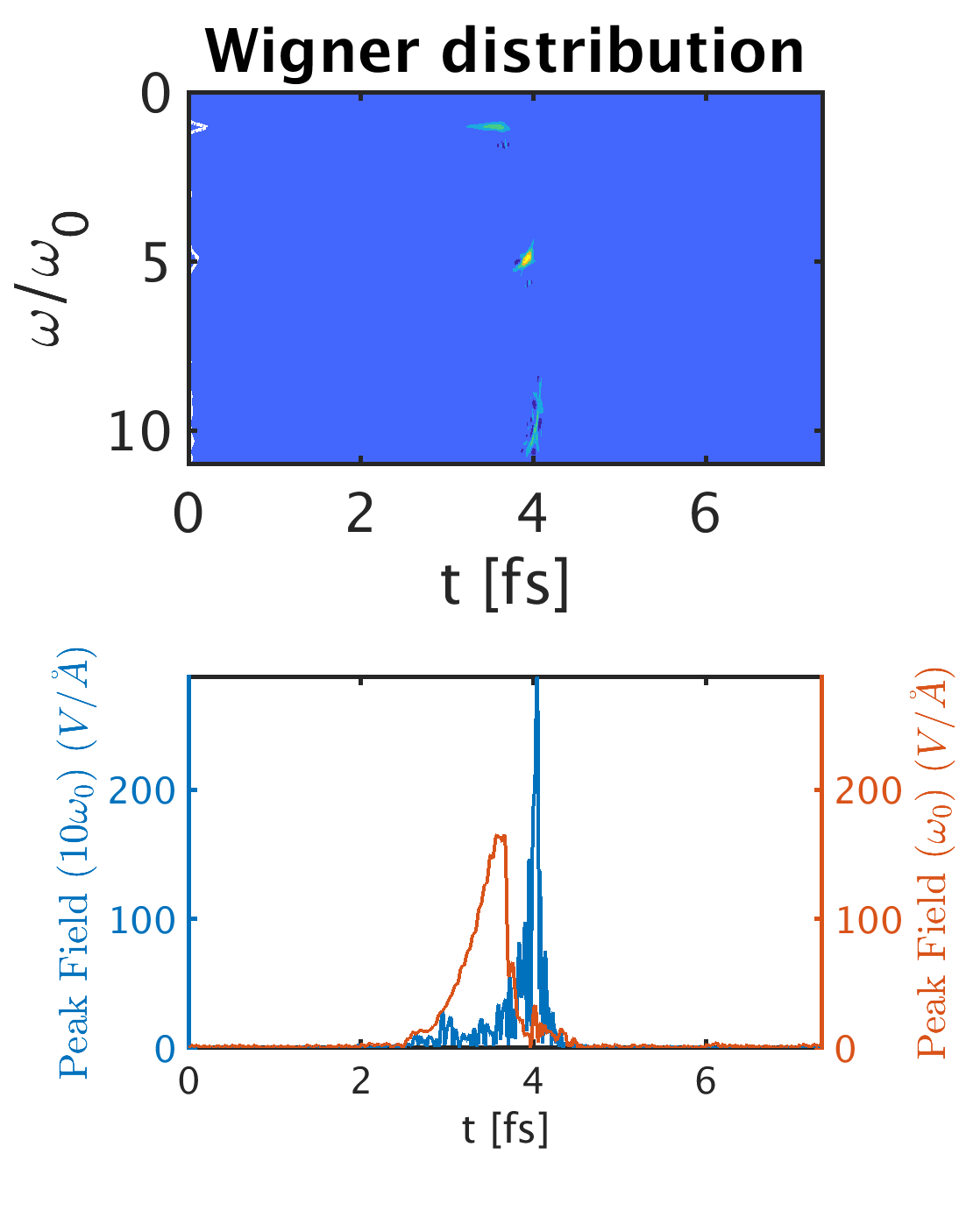 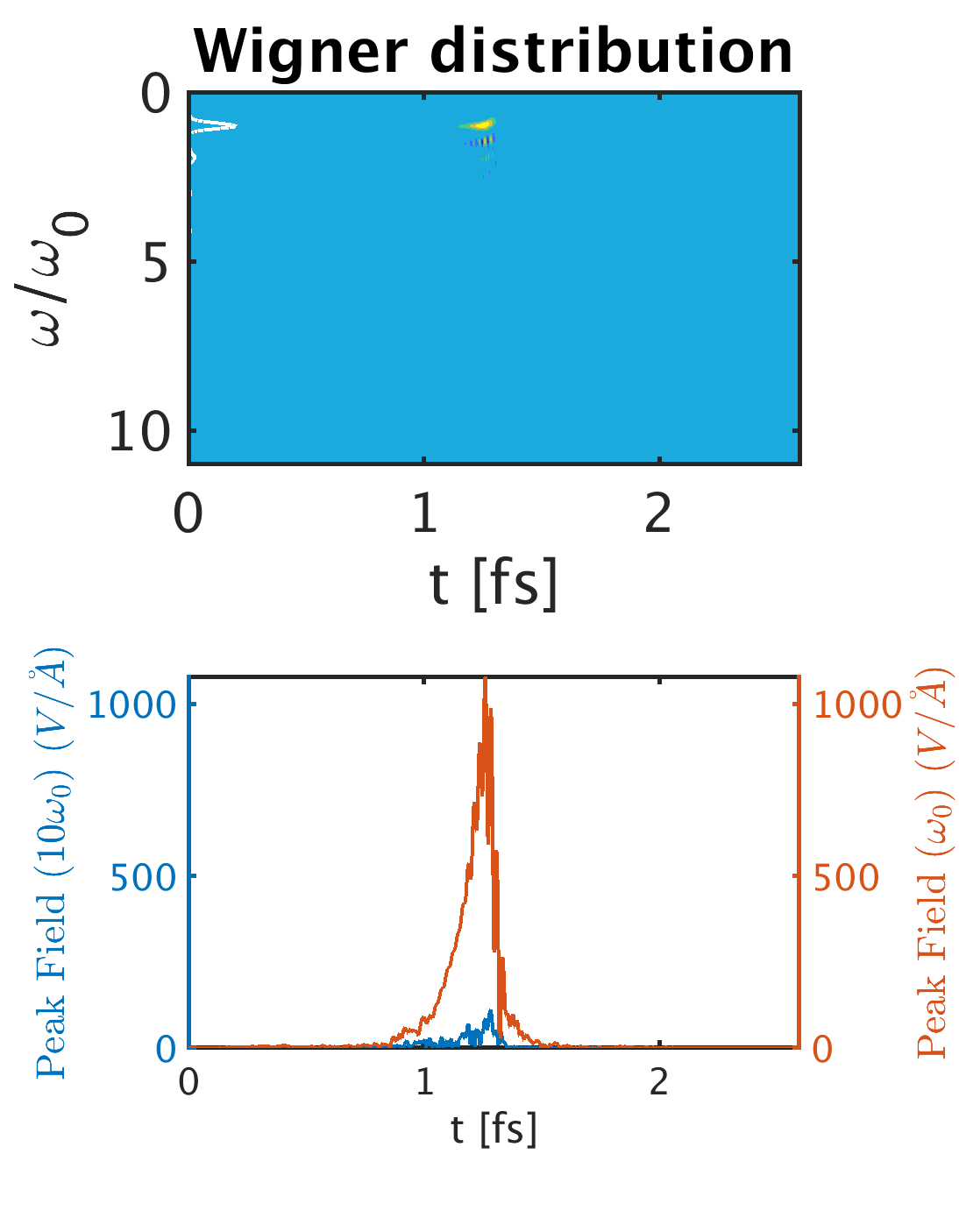 1.12 m
1.12 m
1.12 m
1st Harmonic
5th Harmonic
10th Harmonic
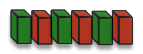 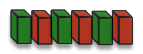 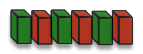 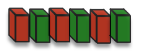 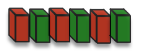 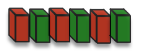 Bunching (Two Stage)
1st Harmonic:
5th Harmonic:
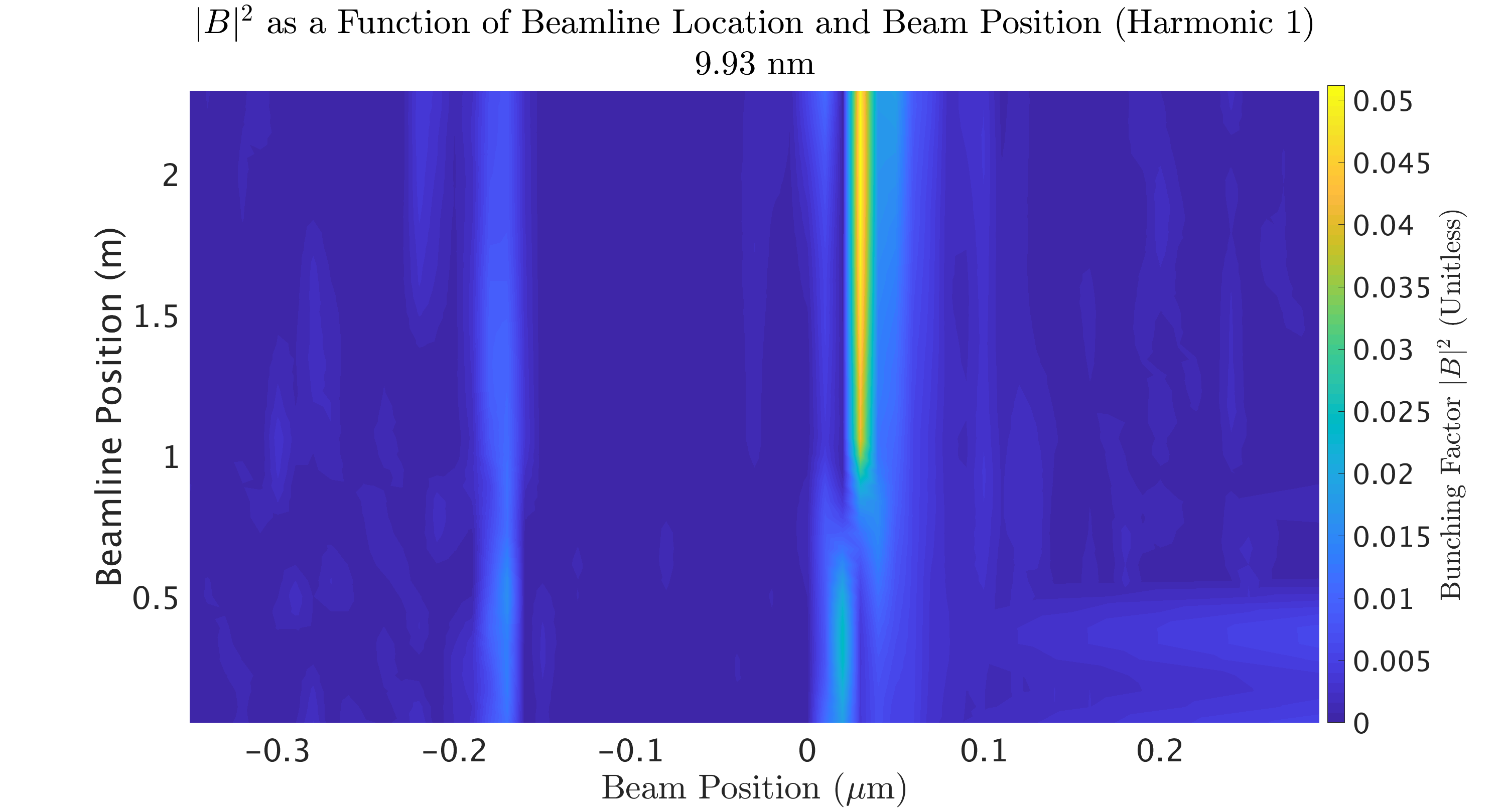 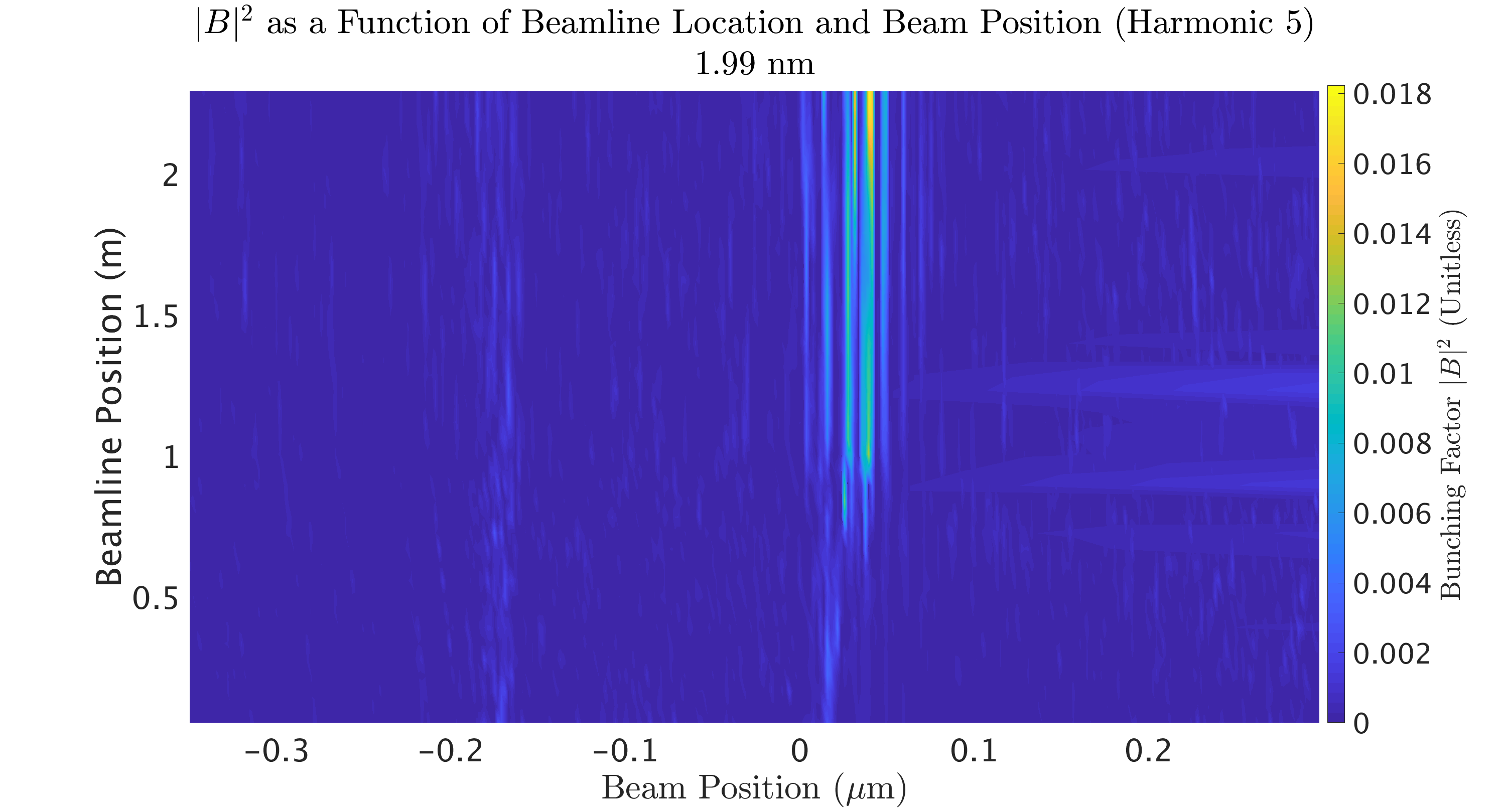 Red arrow indicates where 1st harmonic undulator ends, 5th harmonic undulator starts
Pulse Length
Very short pulses!
Two Color:
Three Color:
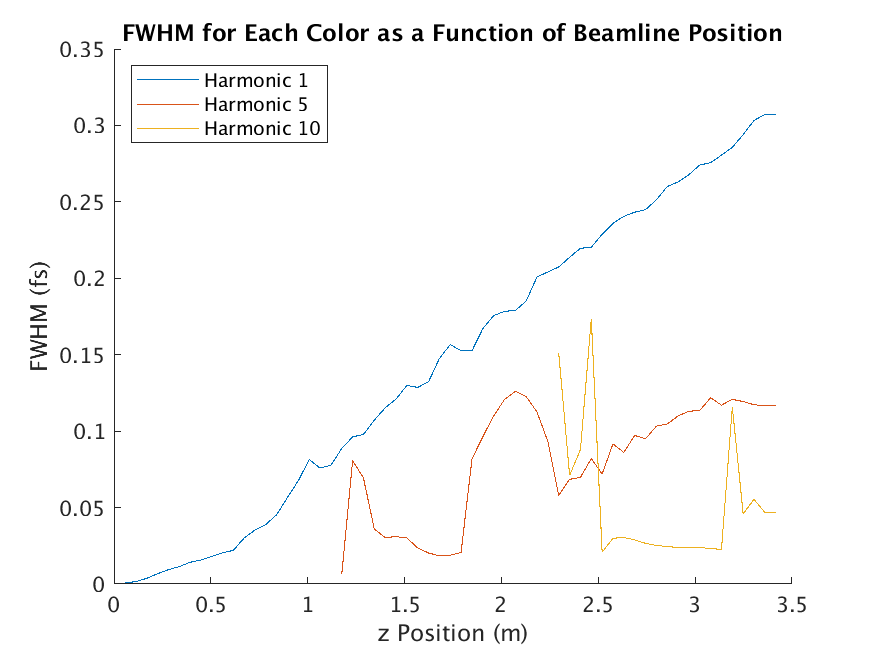 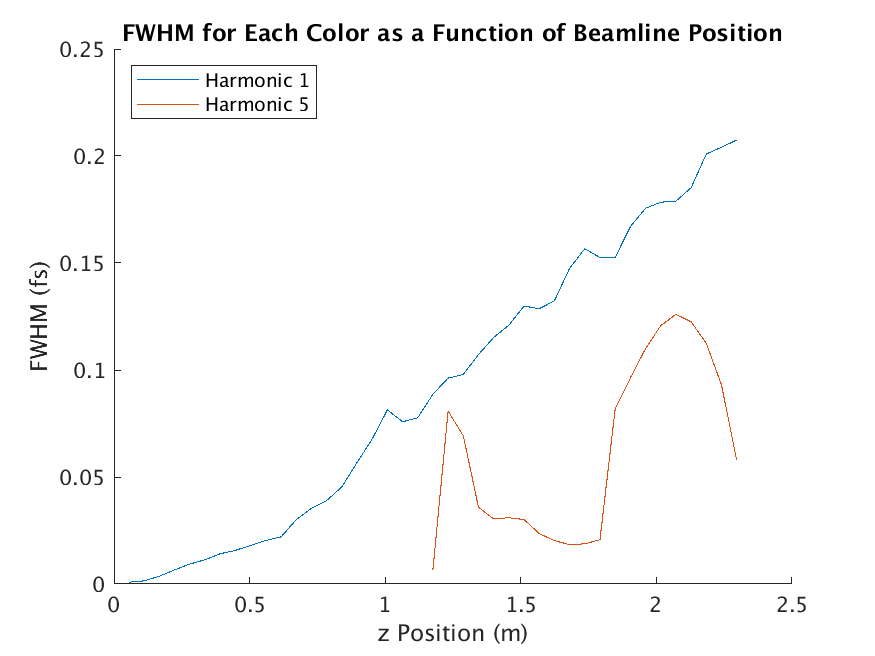 Space Charge
Simulations for this talk were done in PUFFIN, which does NOT include space charge.

This is a major limitation of this simulation.
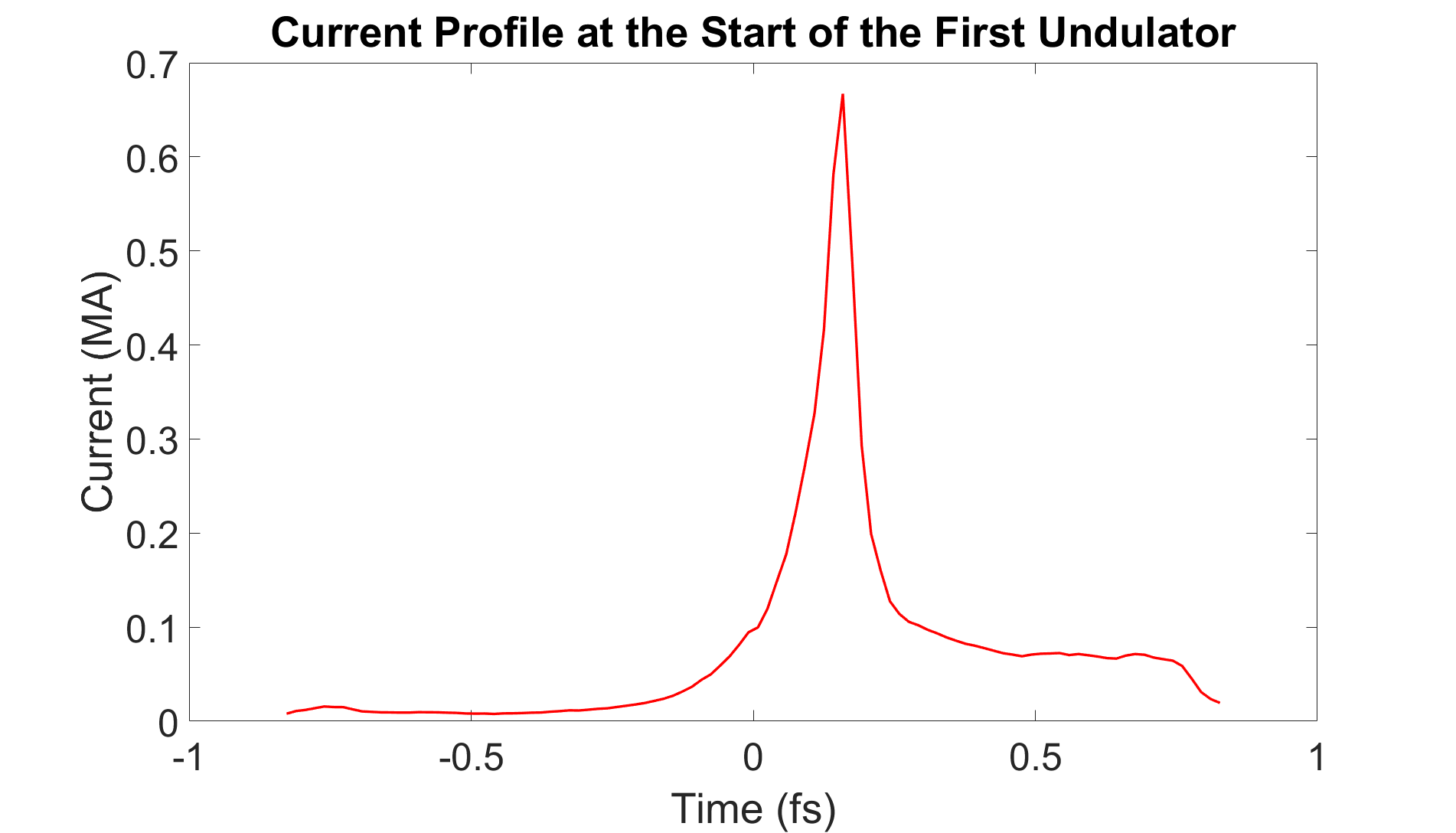 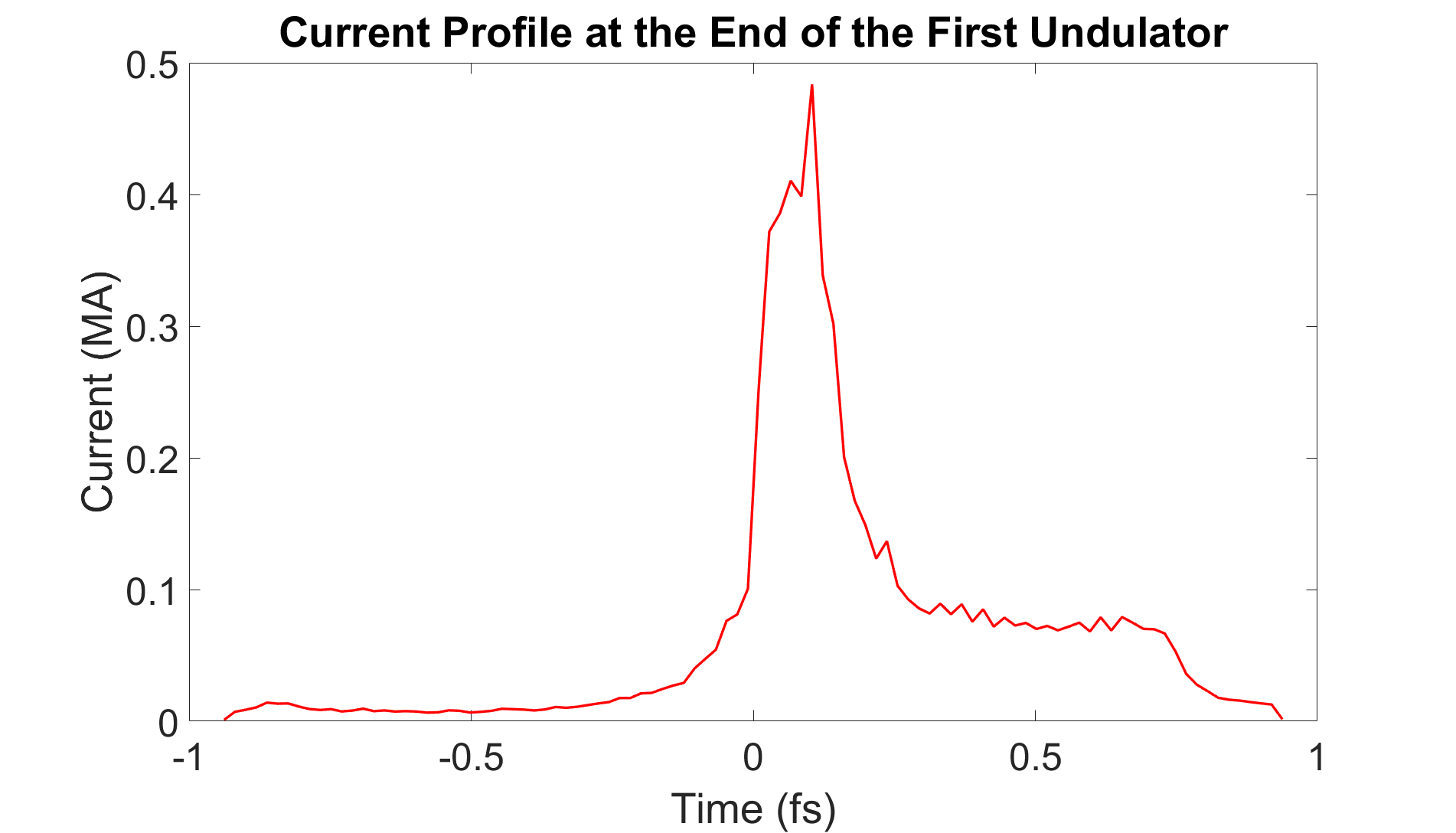 Conclusions and Future Work
Future Work:
Add space charge to PUFFIN
Conclusions:
PAX can be upgraded to a TW-scale source of 2 nm radiation with very short pulse length
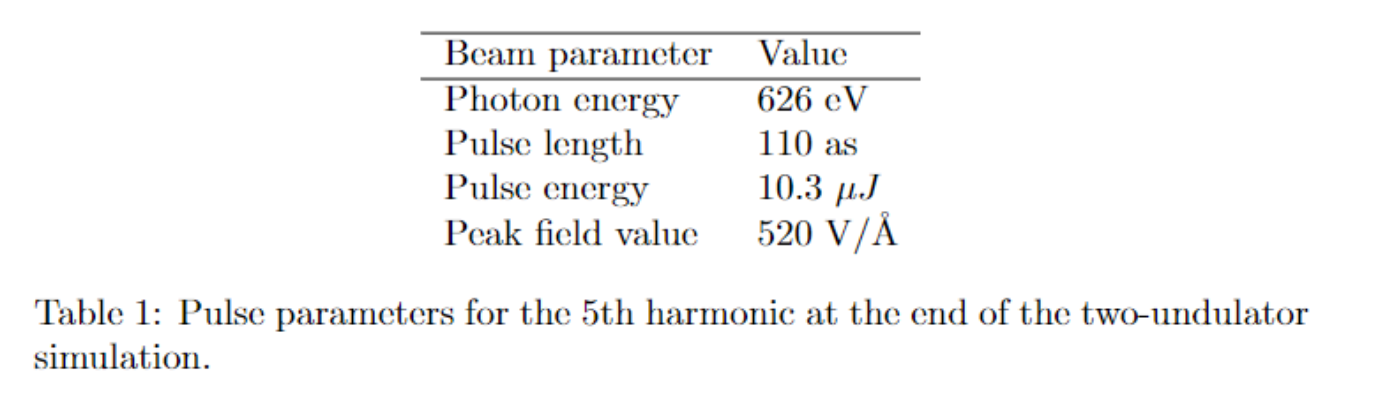 Thanks!
Other talks related to this topic:
Status and Prospects for the Plasma-drived Attosecond X-ray (PAX) source experiment at FACET-II – Claudio Emma
3:30 pm, 8/11
Plasma-based Attosecond X-ray Pulses – Agostino Marinelli
9:30 am, 11/11, Ballroom Salon D-E
Radiation detection for the PAX Experiment at FACET-II (Poster) – Rafi Hessami
5 pm, poster session
Thank you all for listening!
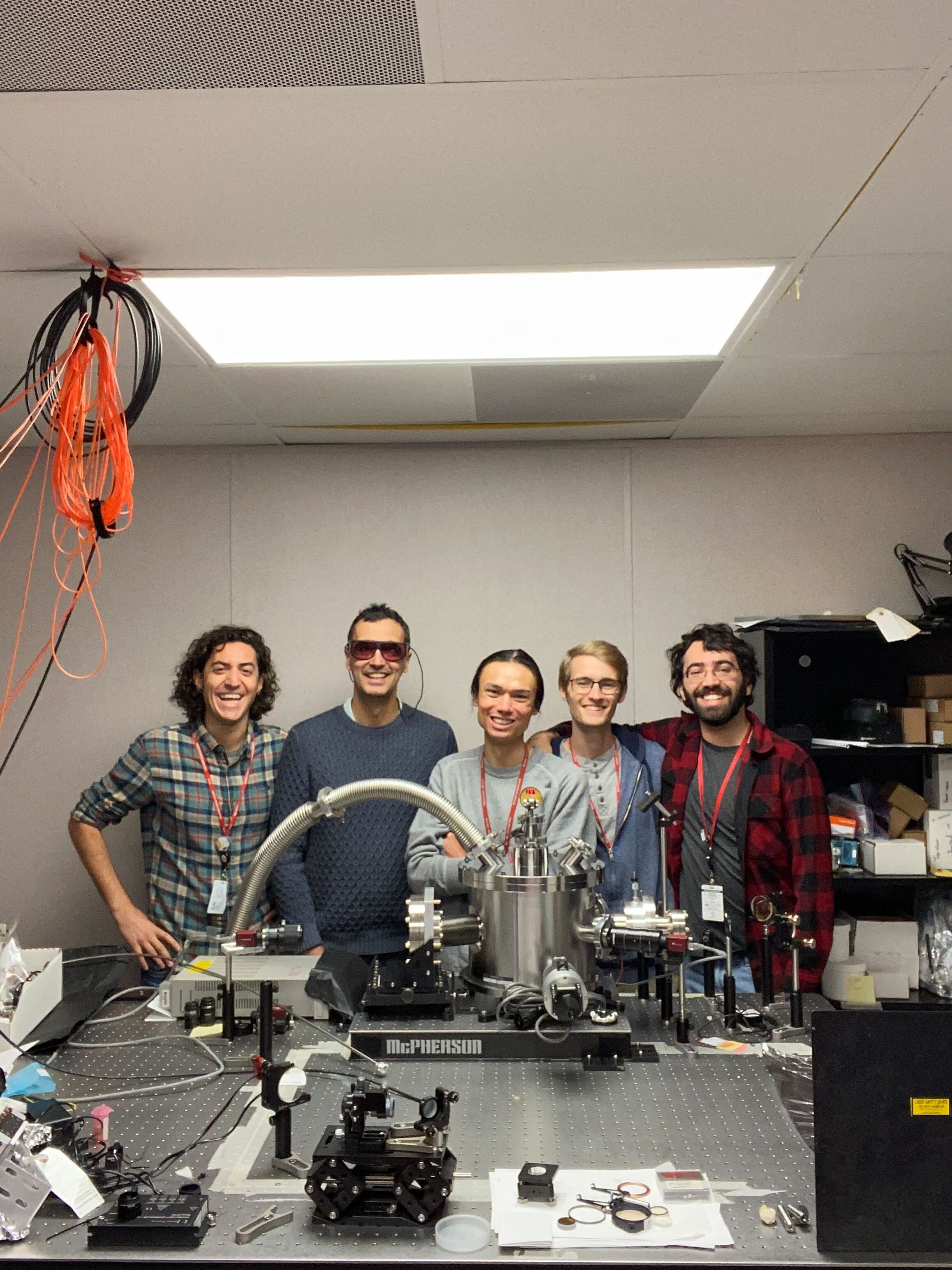 Backup Slides
Bunching (3 Stage)
10th Harmonic:
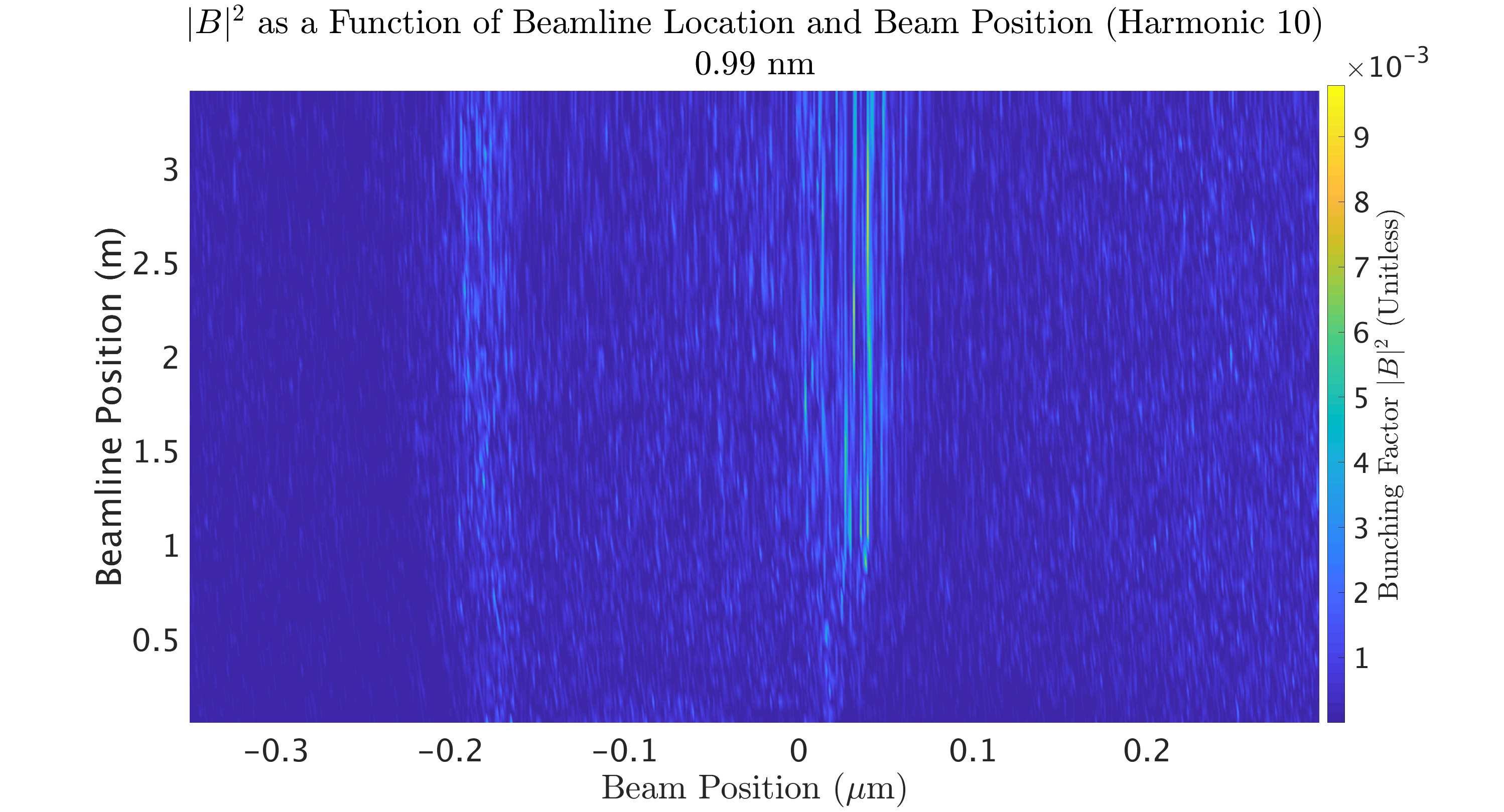 Total Power After Each Undulator
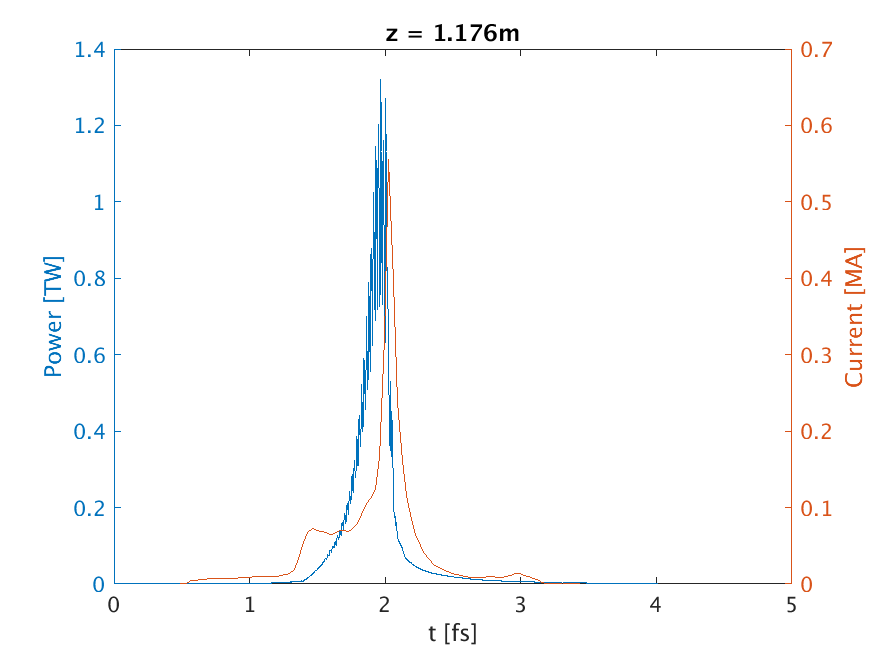 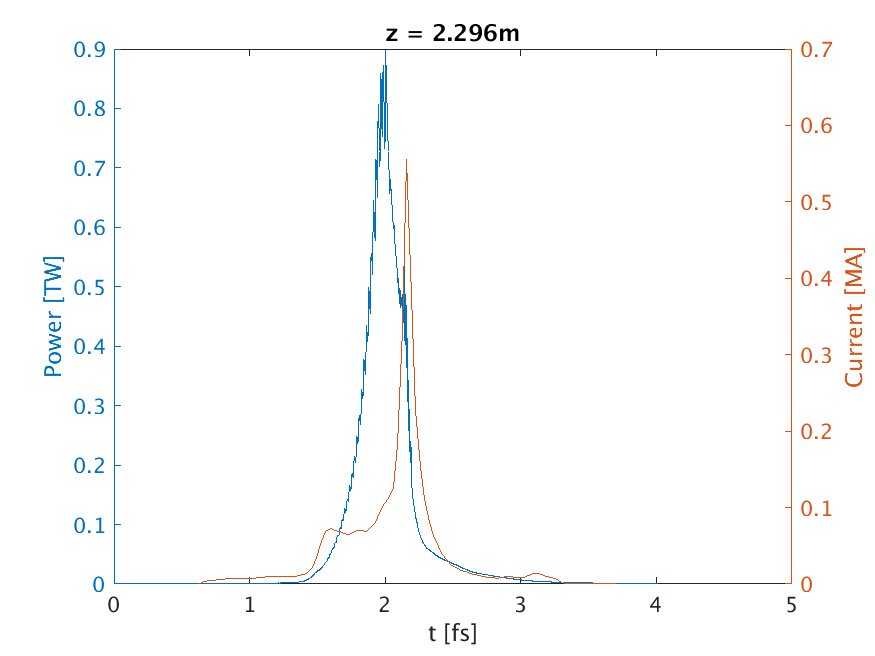 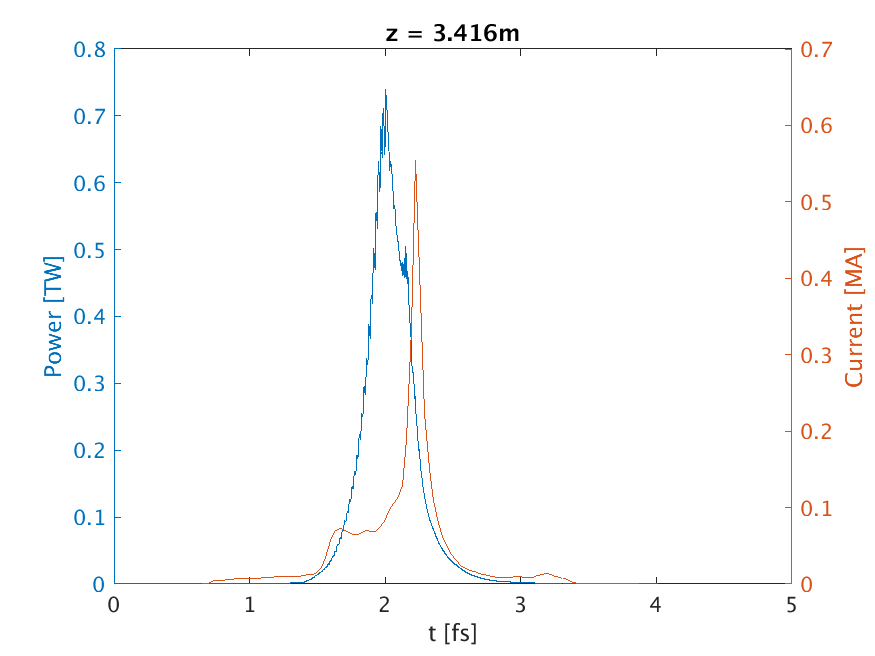